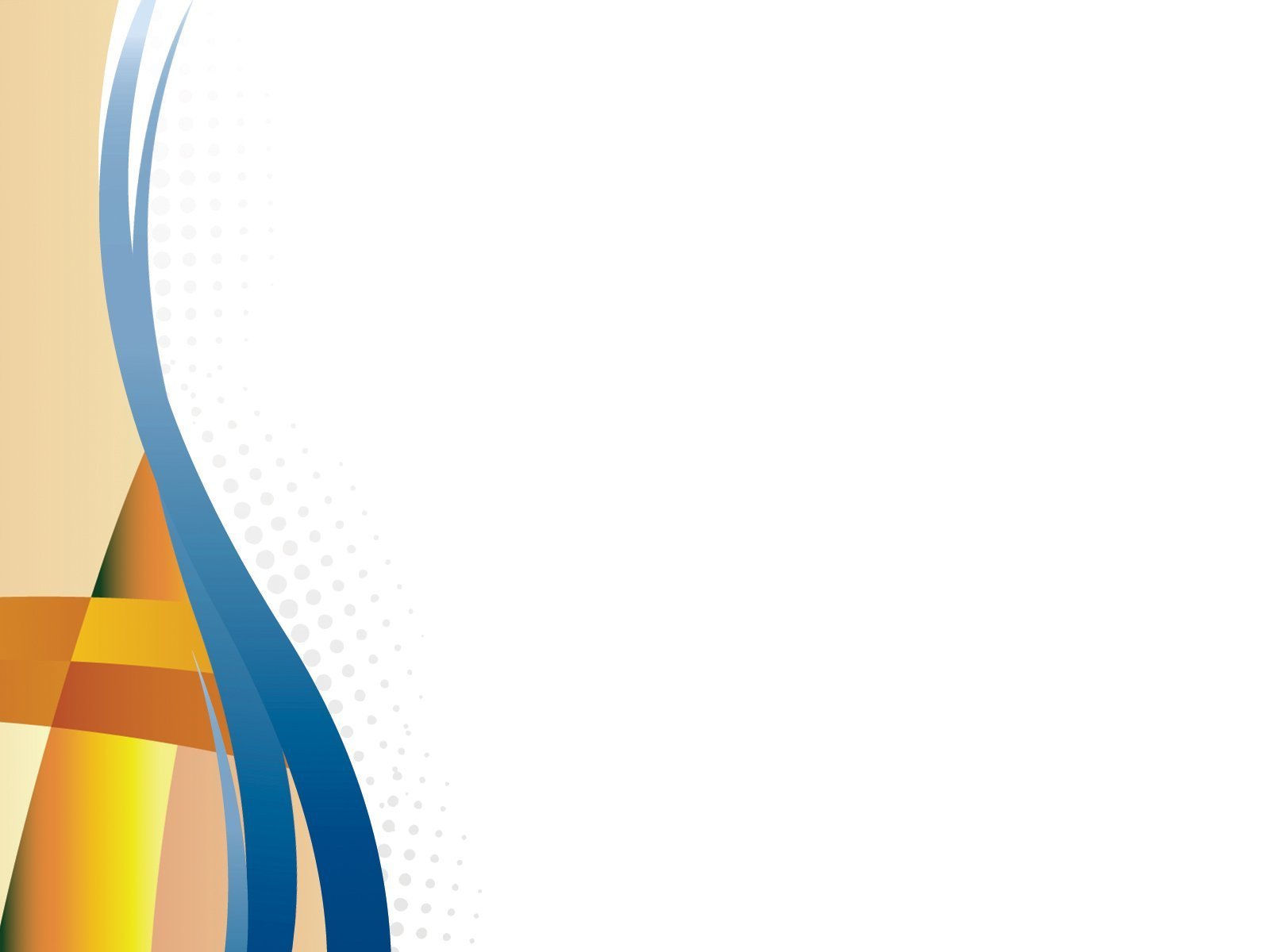 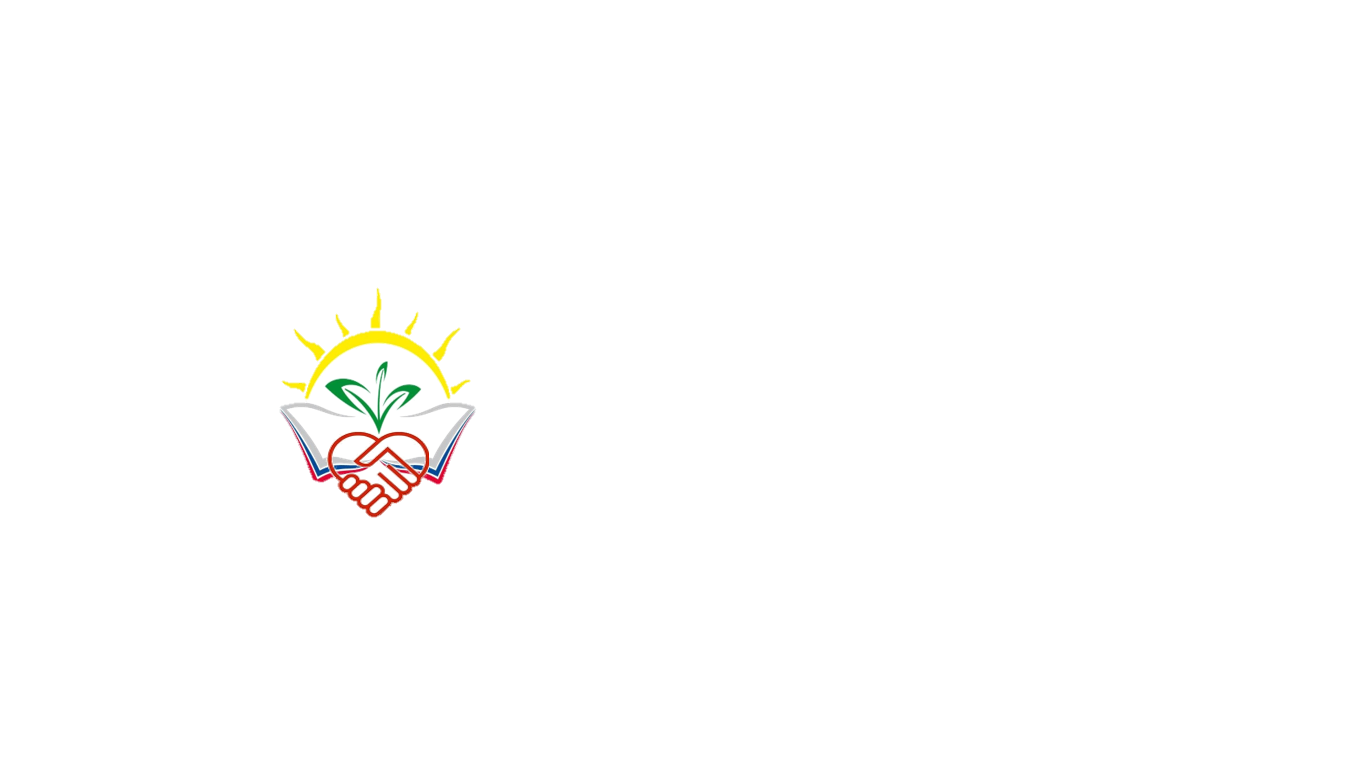 МУНИЦИПАЛЬНОЕ БЮДЖЕТНОЕ ДОШКОЛЬНОЕ ОБРАЗОВАТЕЛЬНОЕ УЧРЕЖДЕНИЕ ЦЕНТР РАЗВИТИЯ РЕБЕНКА – ДЕТСКИЙ САД № 37 МУНИЦИПАЛЬНОГО ОБРАЗОВАНИЯ АБИНСКИЙ РАЙОН
Взаимодействие учителя-логопеда с родителями в рамках работы выездной консультативной службы «Шаг наВстречу»
 посредством проведения мастер-классов


Подготовил:
учитель-логопед
МБДОУ ЦРР – детского сада  № 37
Макаренко С.Б.
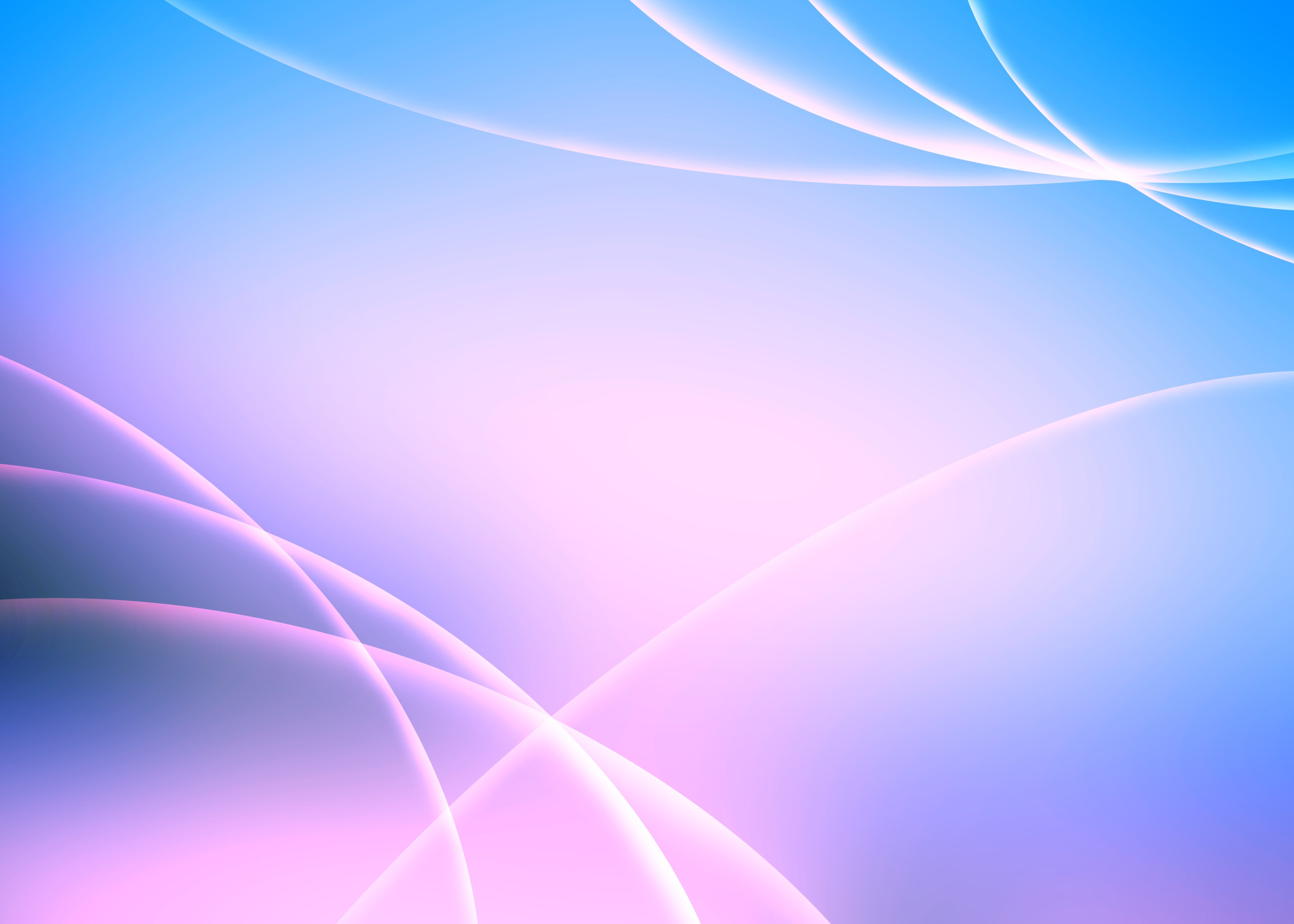 Мастер-класс «Кинезиологические упражнения для дошкольников»
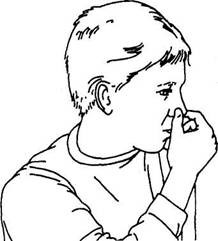 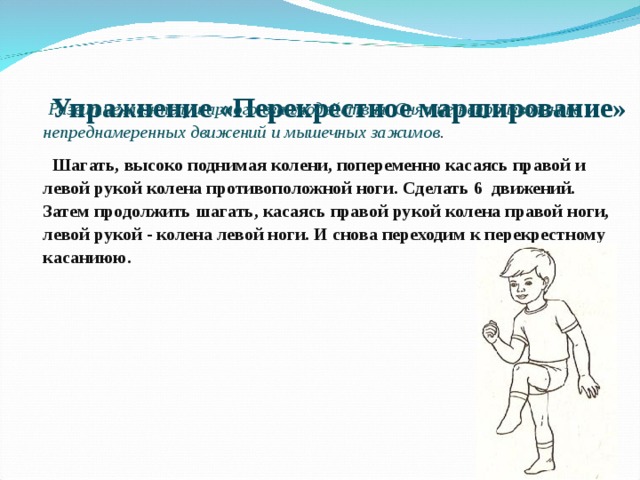 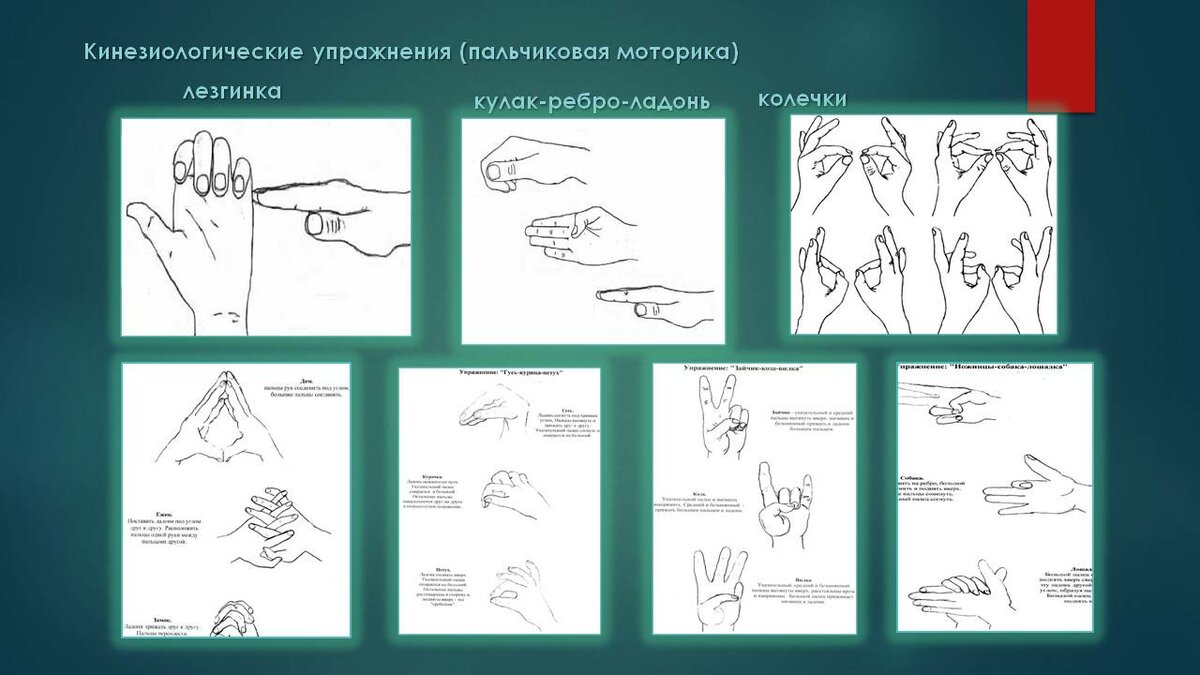 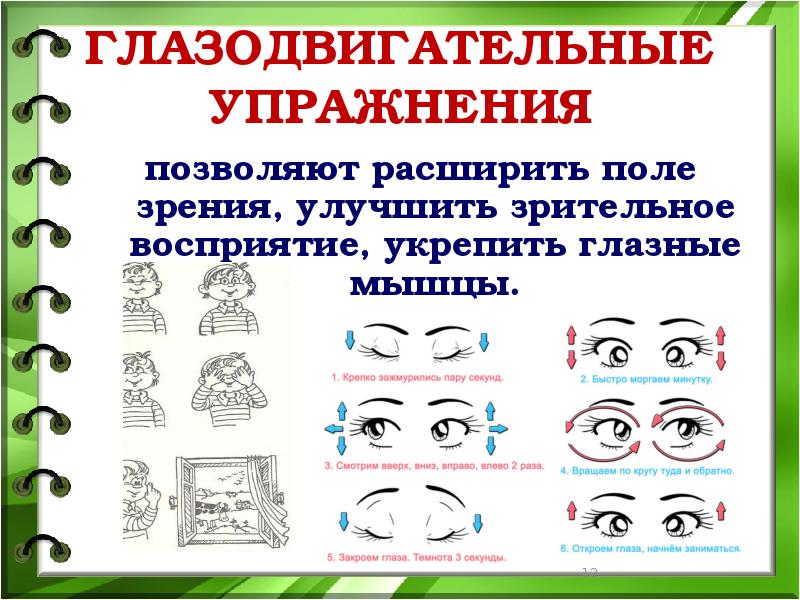 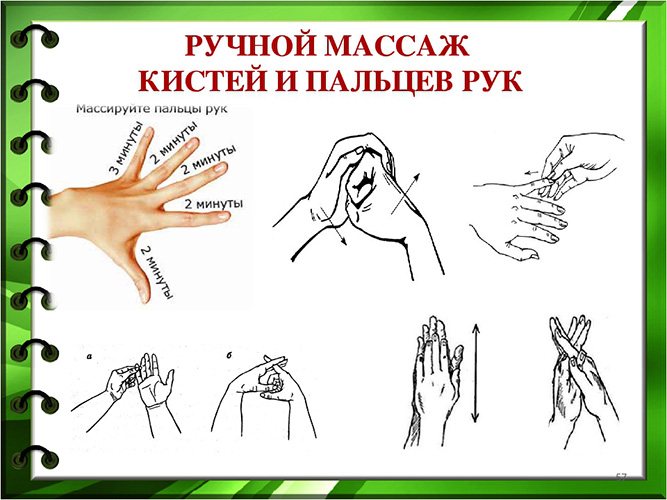 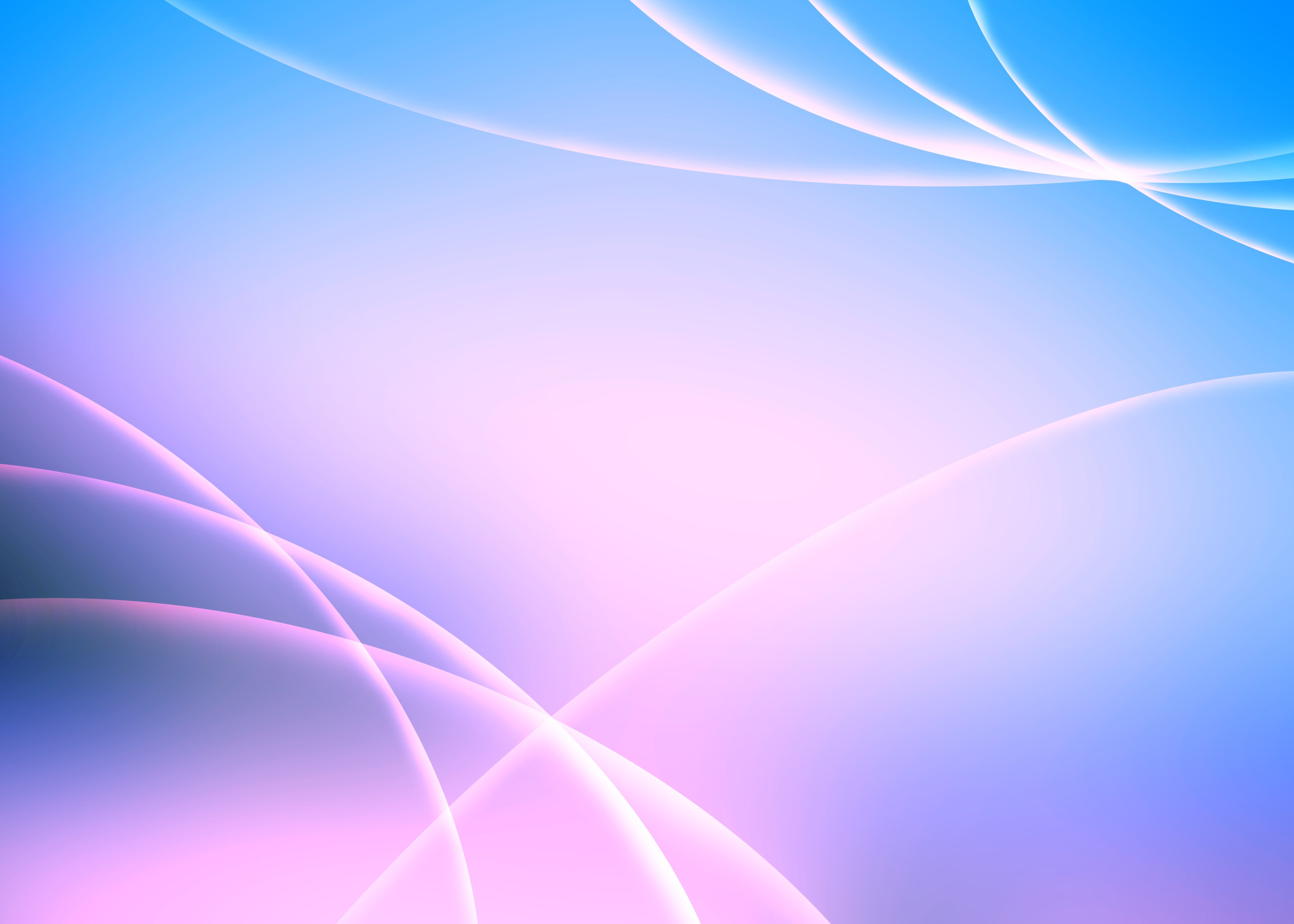 Выполнение упражнений по показу
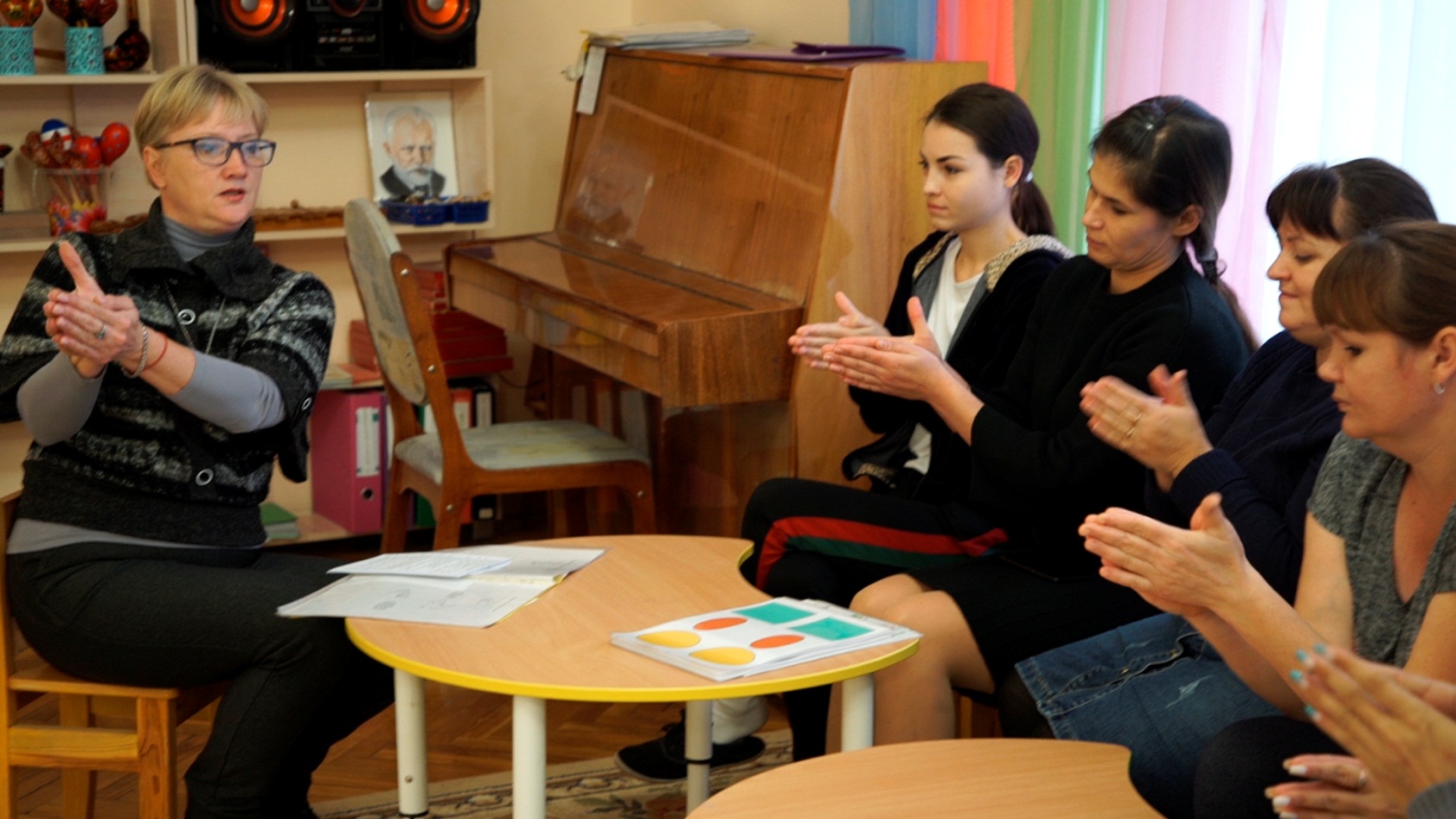 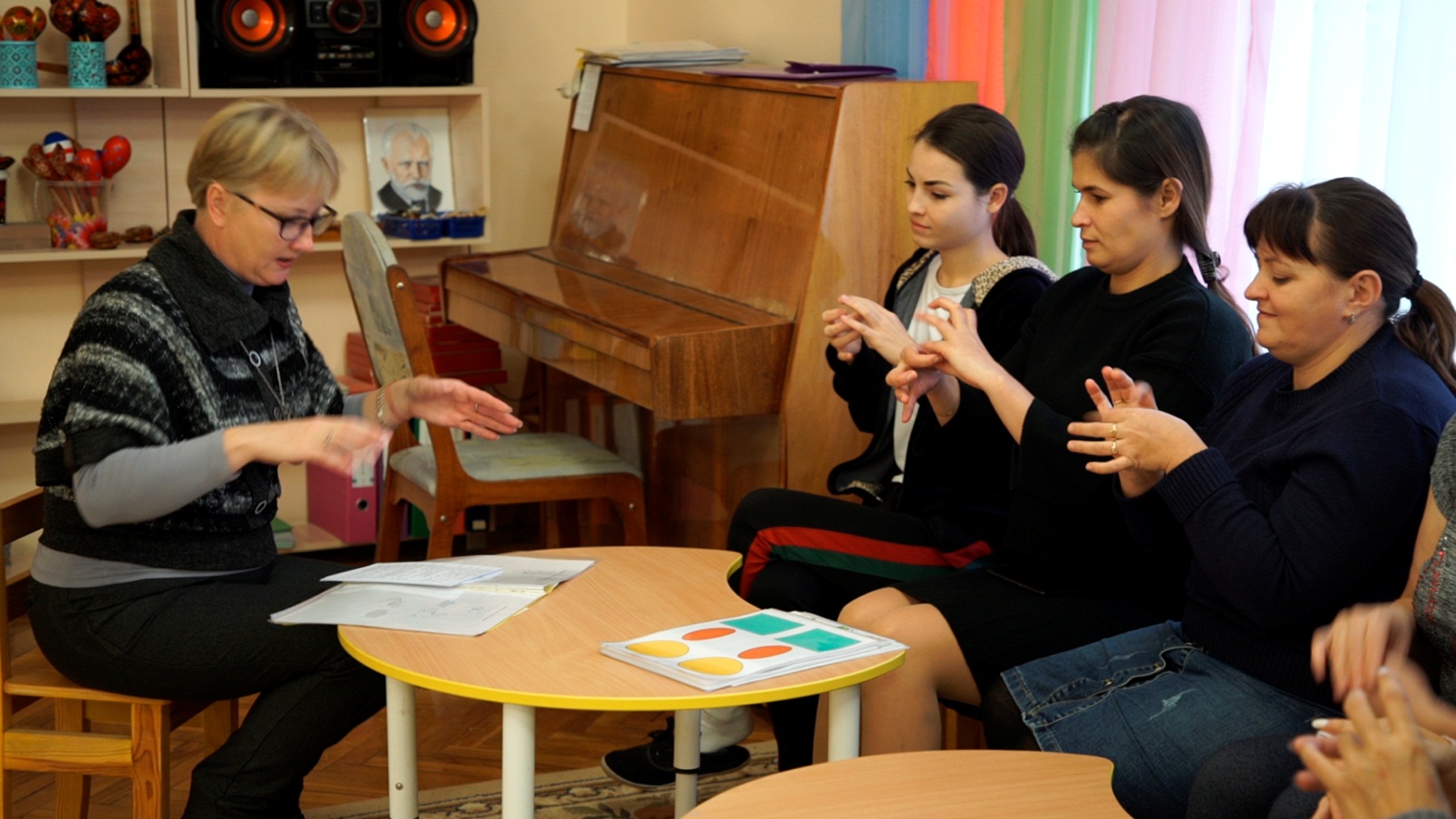 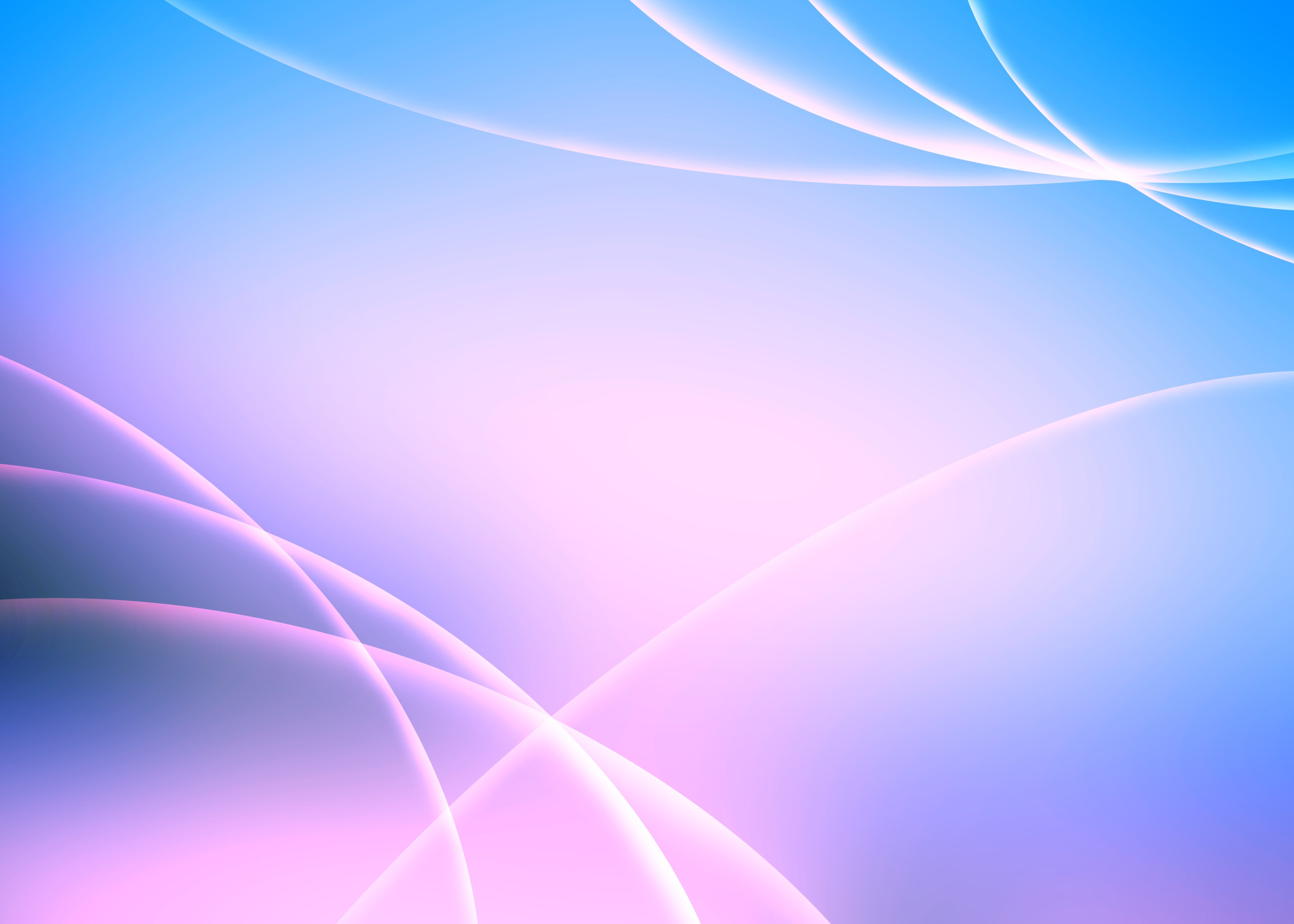 По карточкам  схемы упражнений уже с имеющимися знаниями
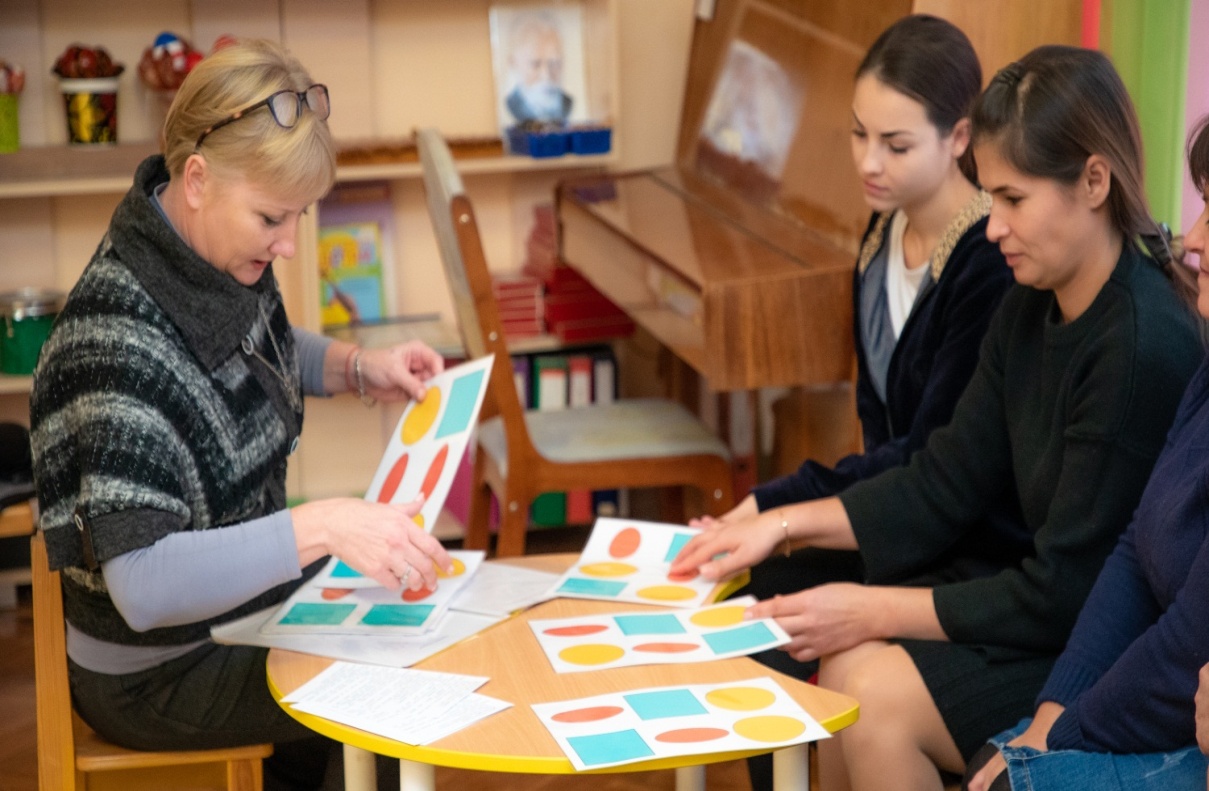 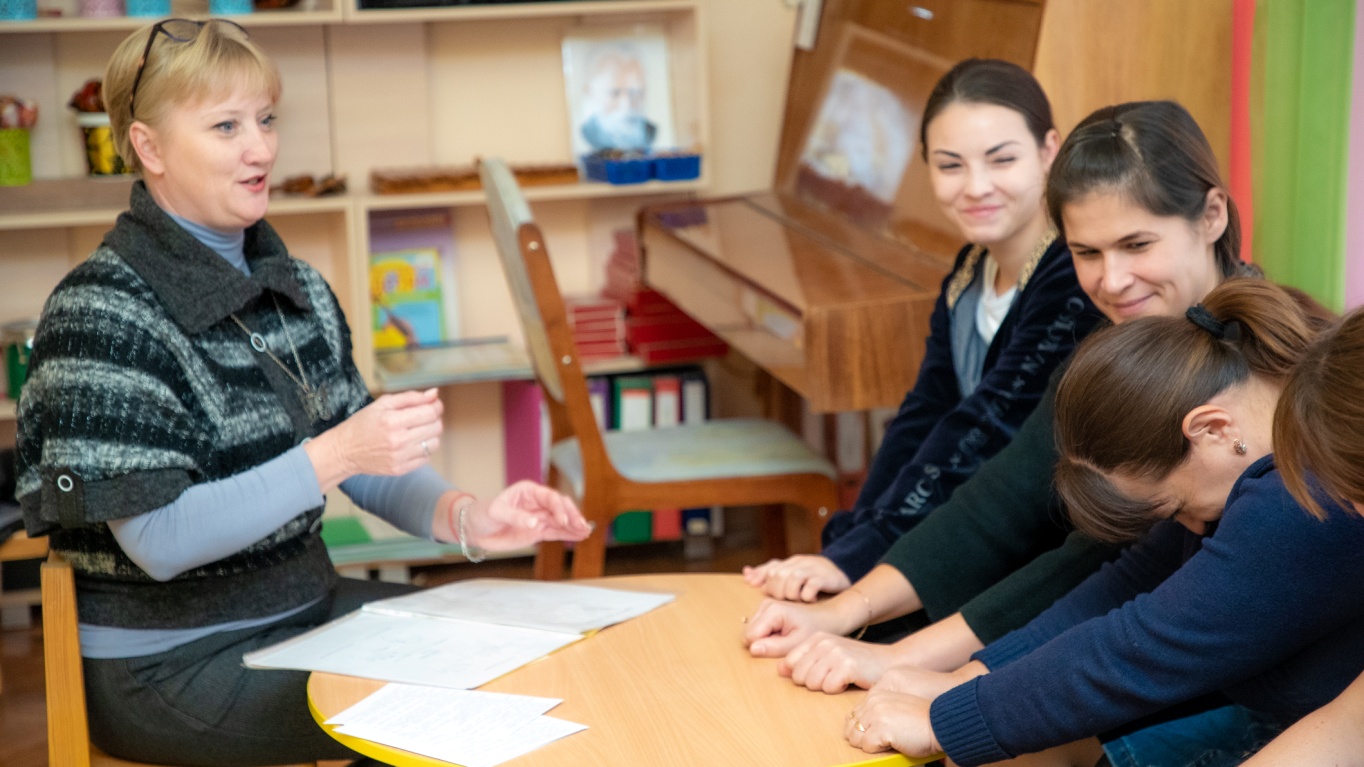 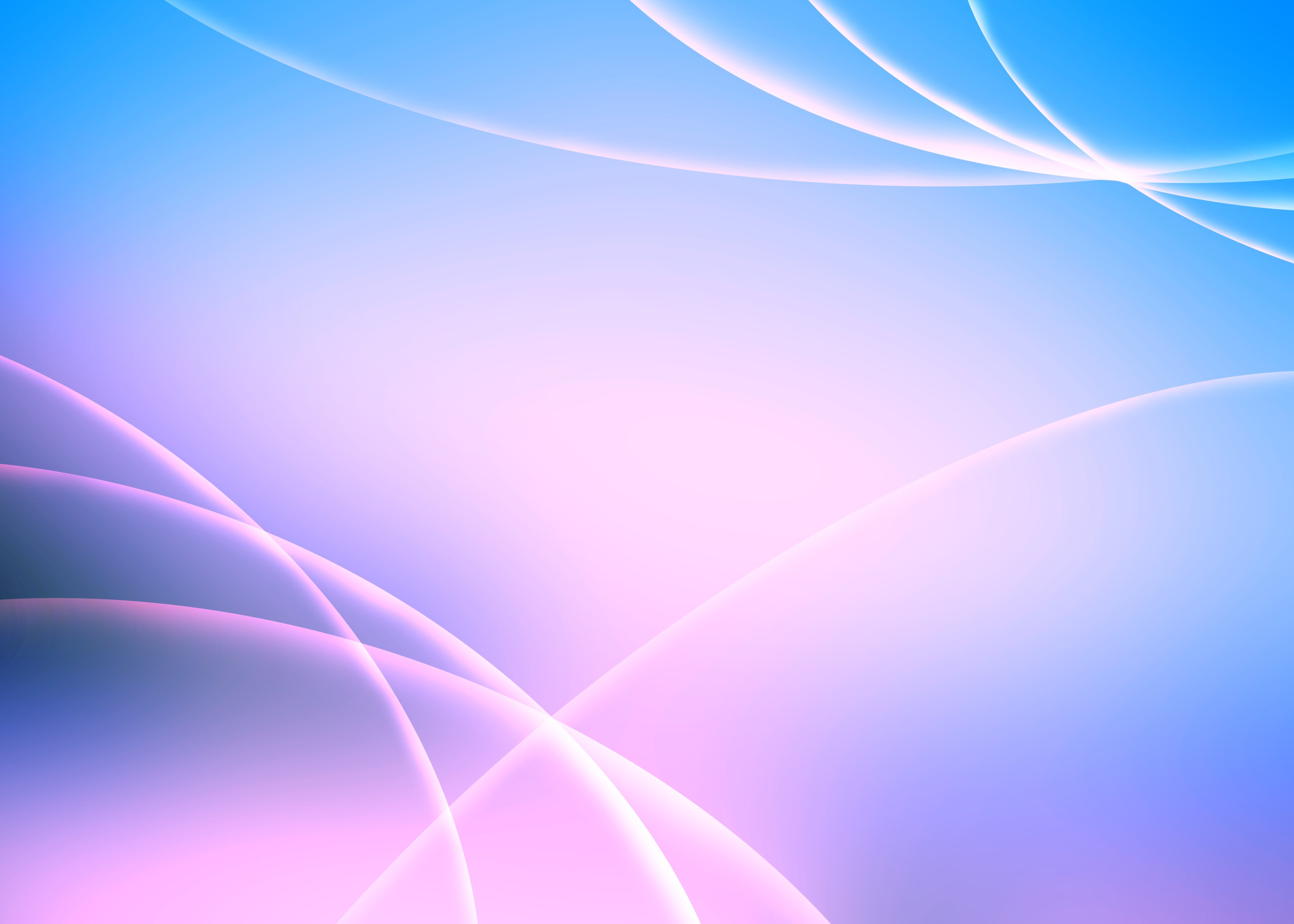 Кинезиологическая сказка  «Лесные истории»
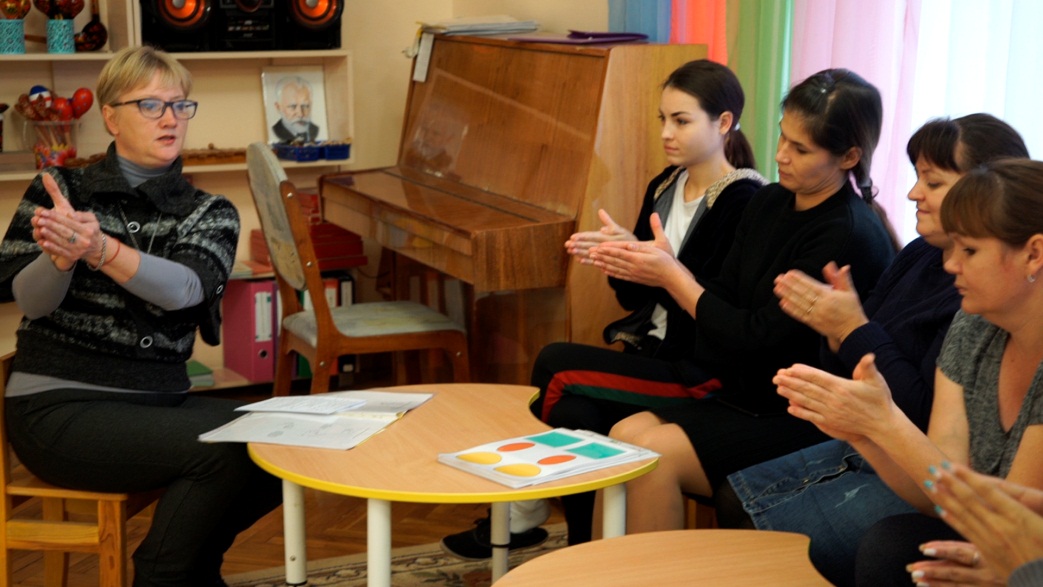 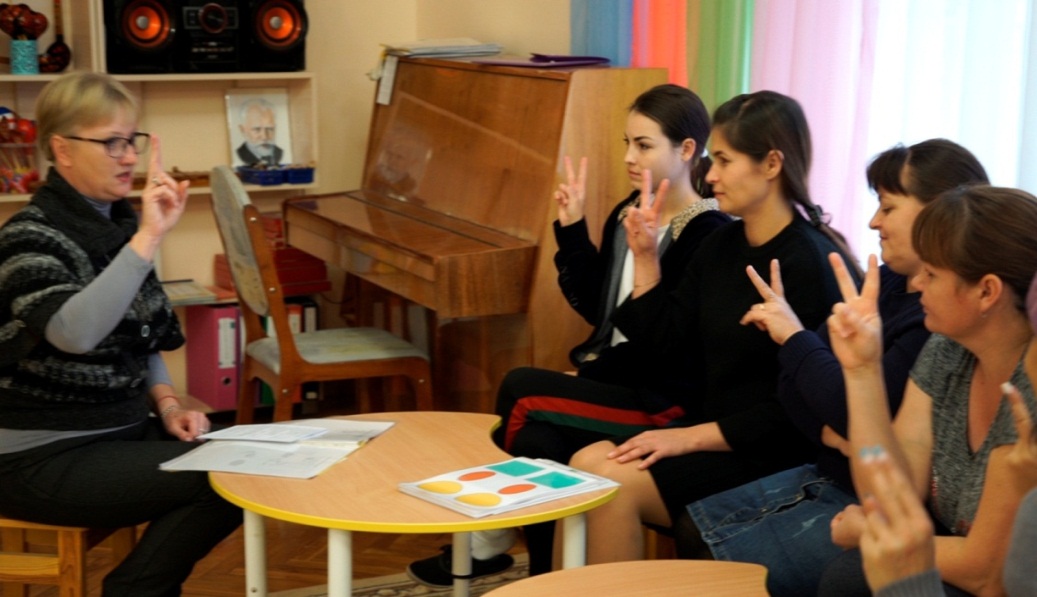 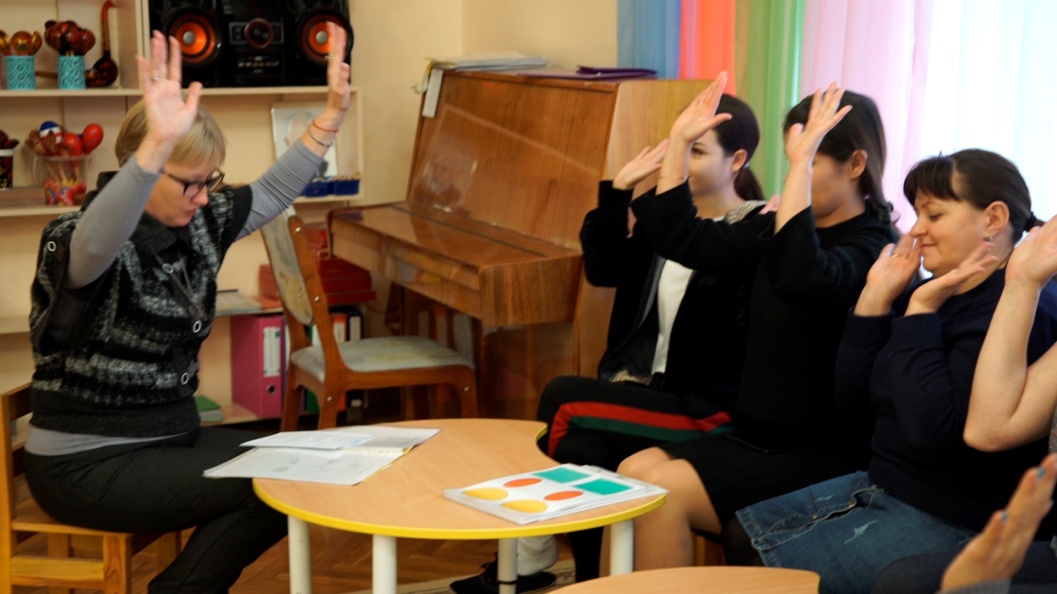 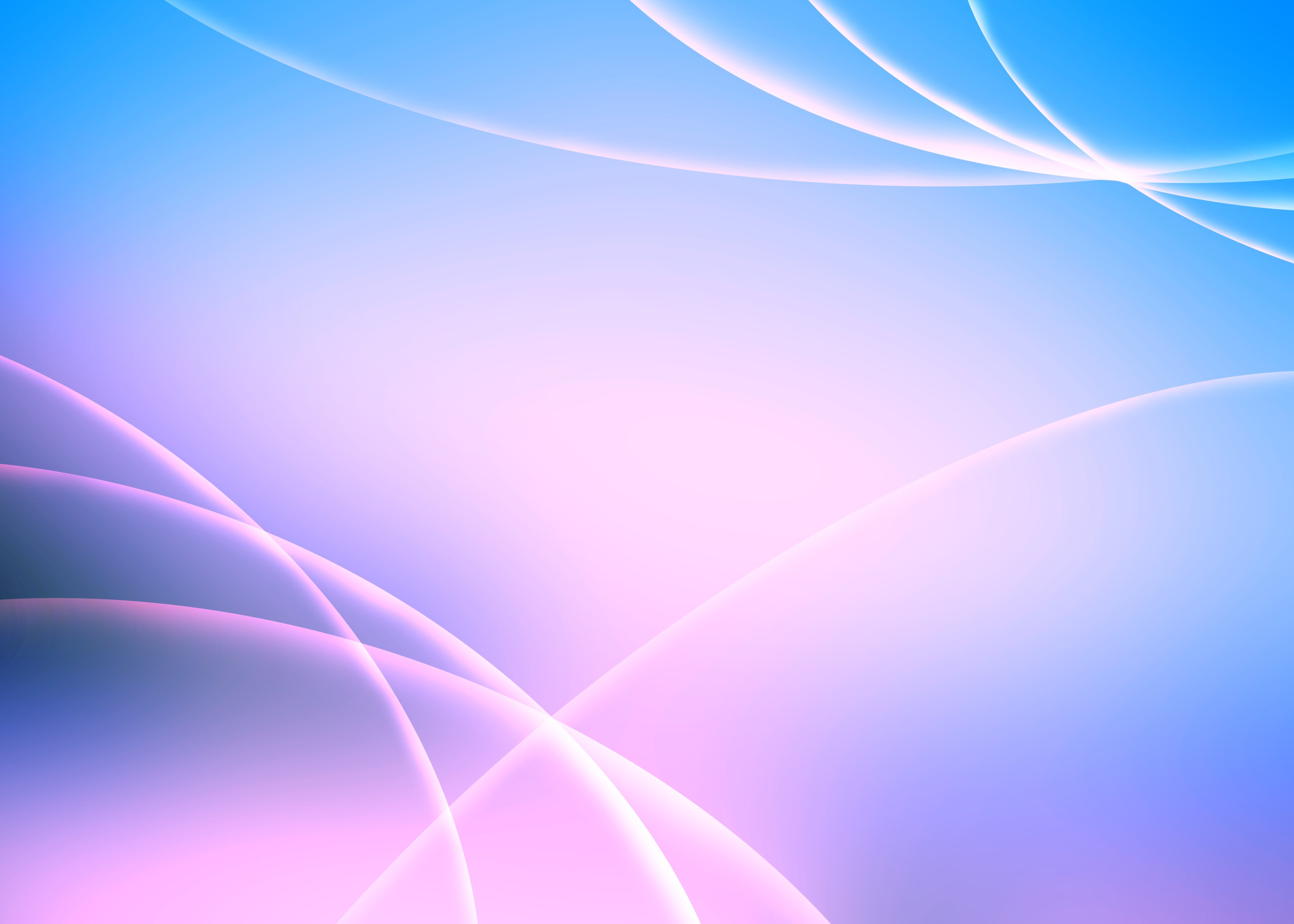 Мастер-класс «Как выполнять артикуляционную гимнастику»
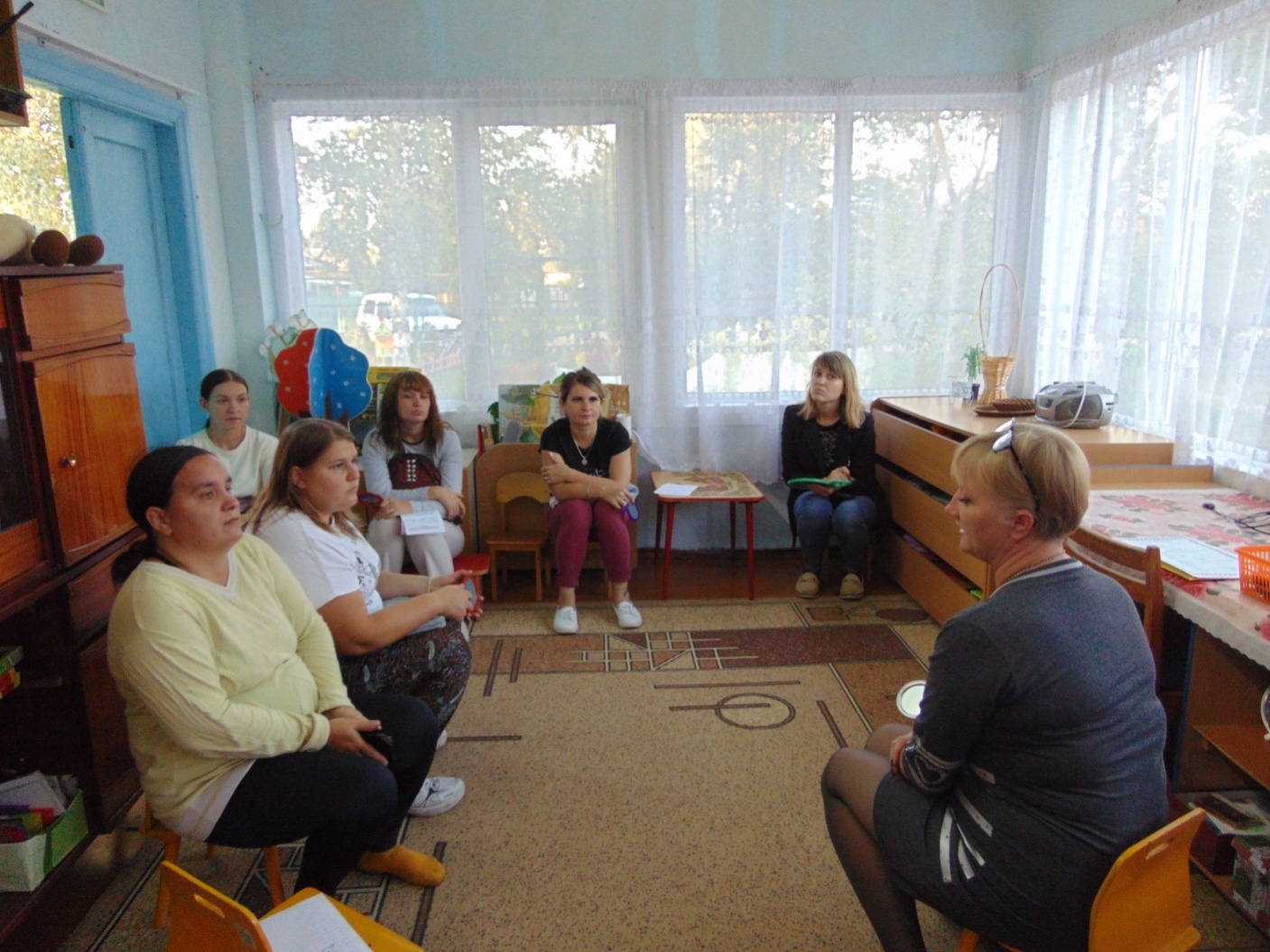 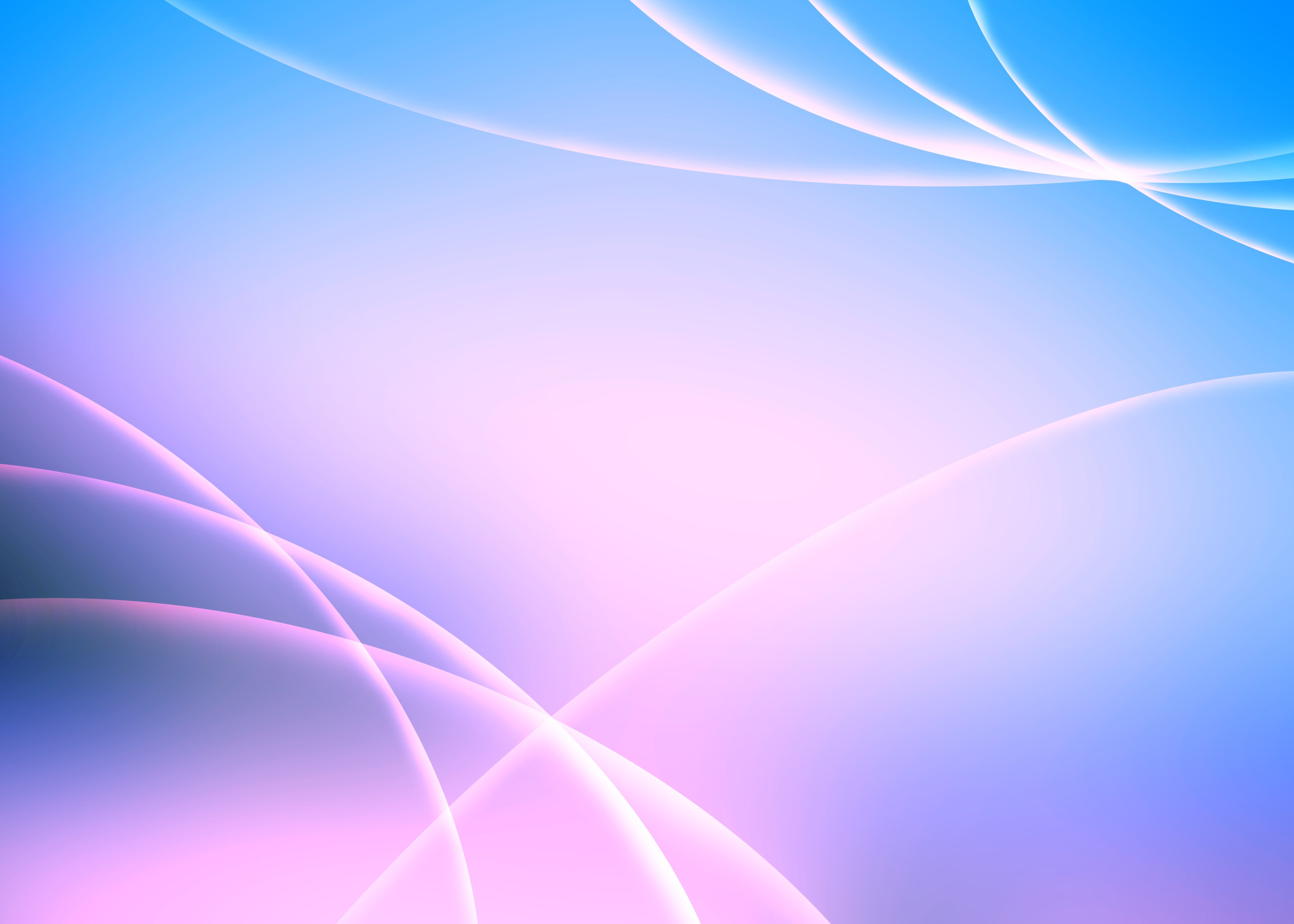 Индивидуальные консультации в дистанционном режиме
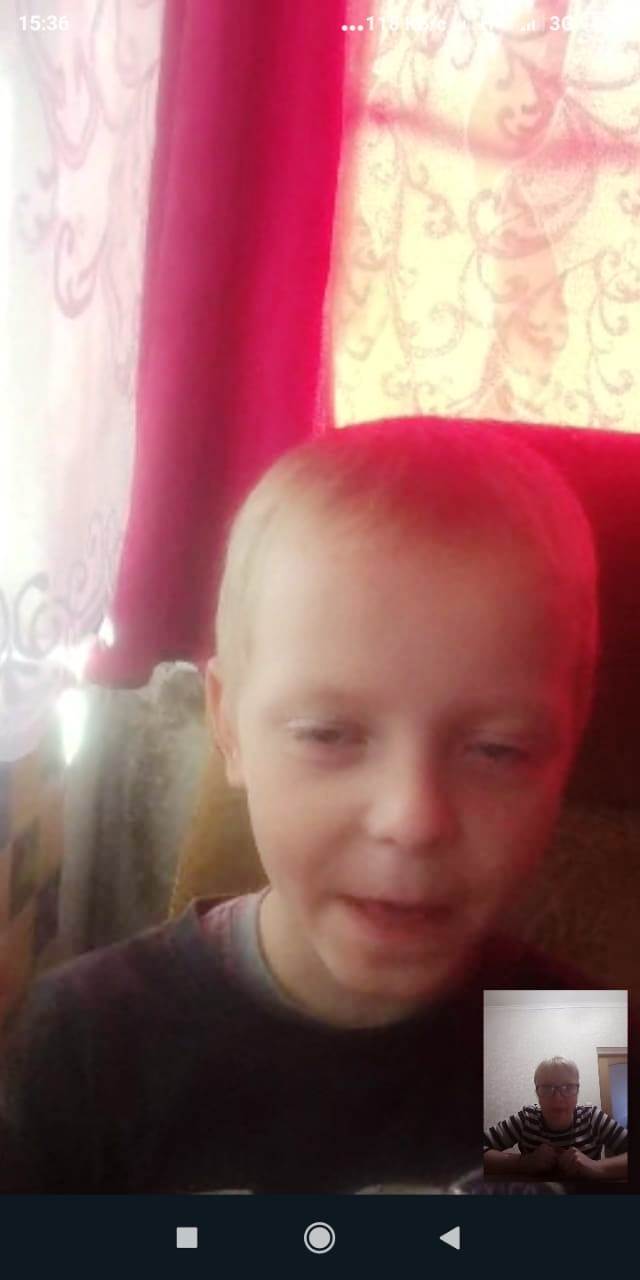 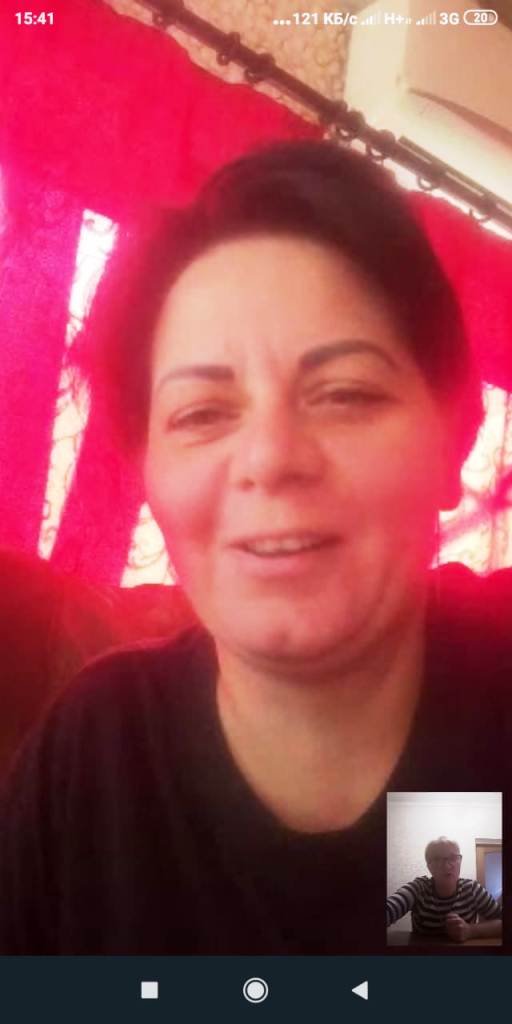 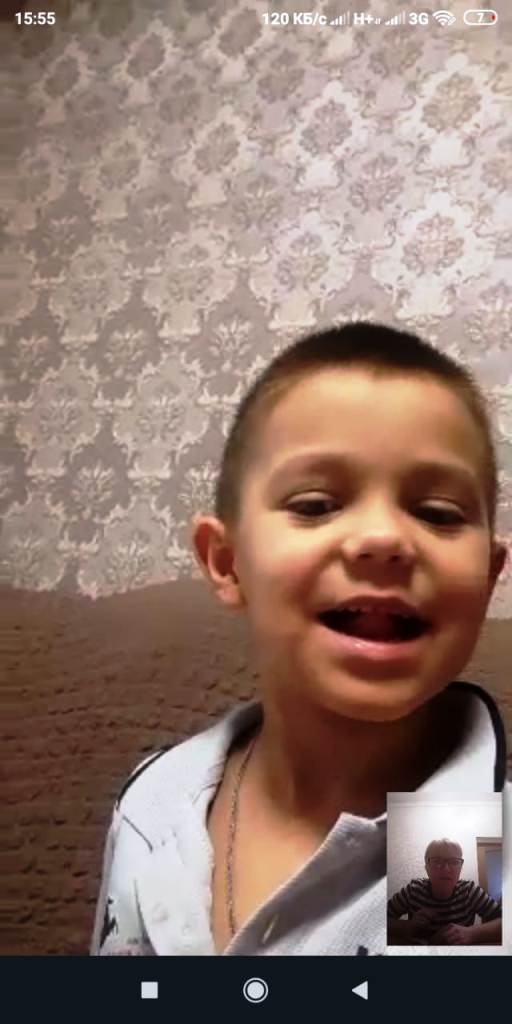 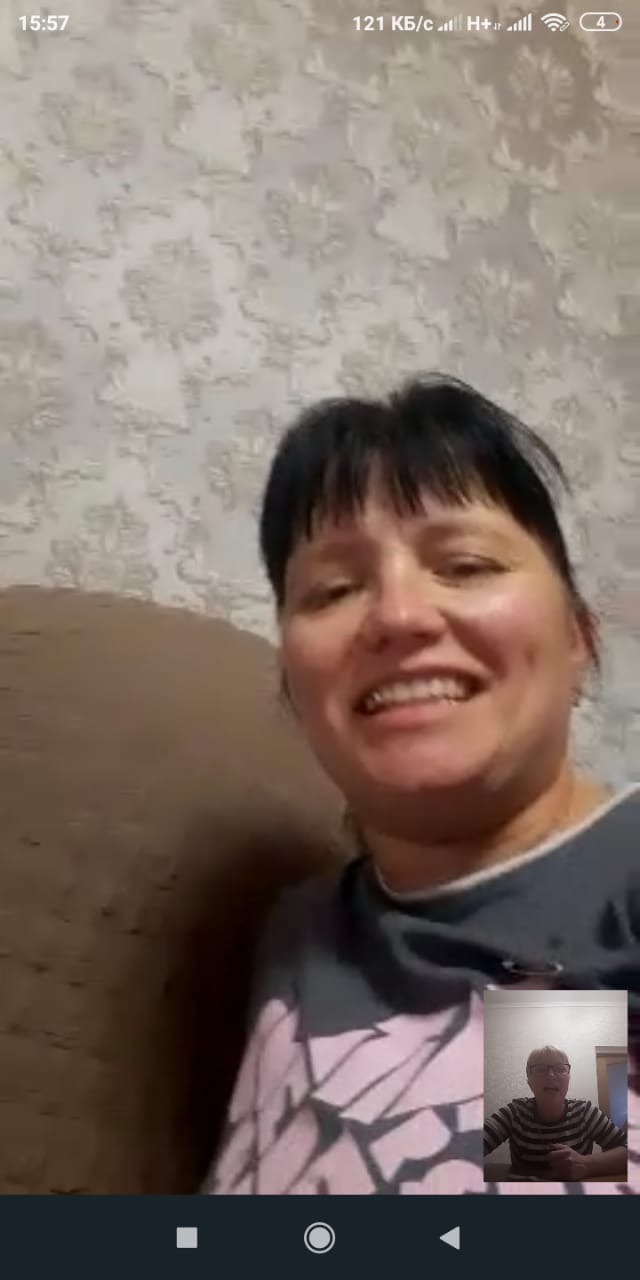 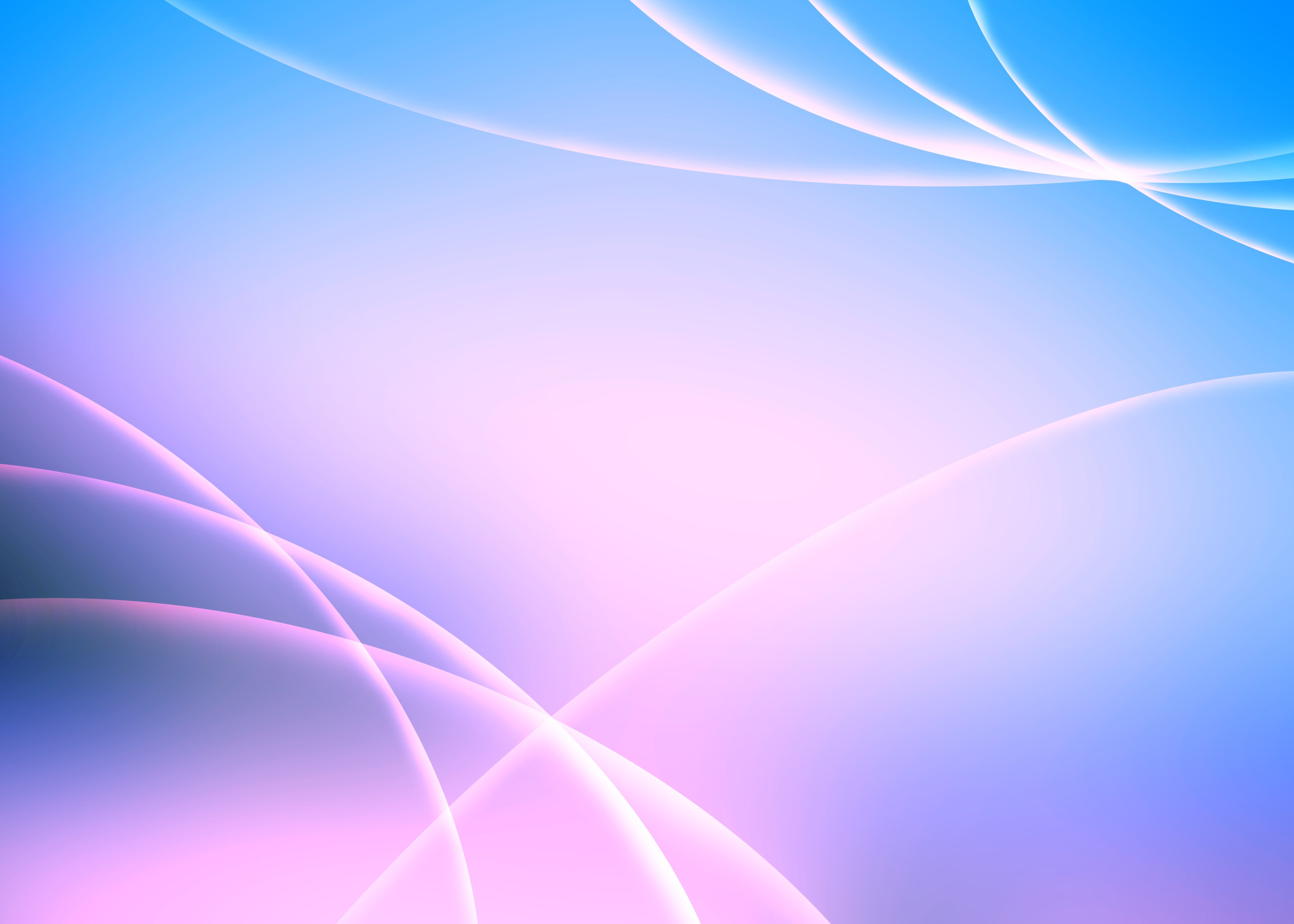 Спасибо за внимание